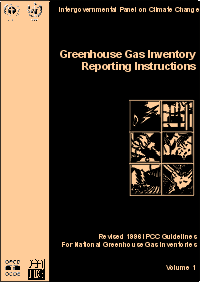 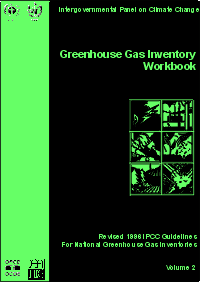 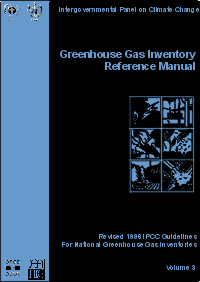 Módulo 1.1: Contexto y requisitos de la CMNUCC e introducción a las directrices del IPCC
Desarrolladores del módulo:
Martin Herold, Universidad de Wageningen
Erika Romijn, Universidad de Wageningen
Brice Mora, Universidad de Wageningen

Al finalizar el curso los participantes deben ser capaces de lo siguiente:
Conocer el contexto y los requisitos de la CMNUCC para el seguimiento de las actividades de REDD+ y la presentación de los informes correspondientes.
Explicar los conceptos fundamentales de las directrices del IPCC para los inventarios de gases de efecto invernadero (GEI) y para la presentación de informes sobre actividades relacionadas con los bosques.
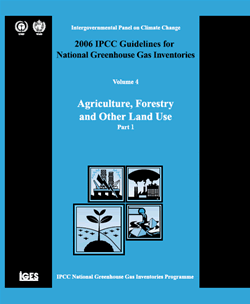 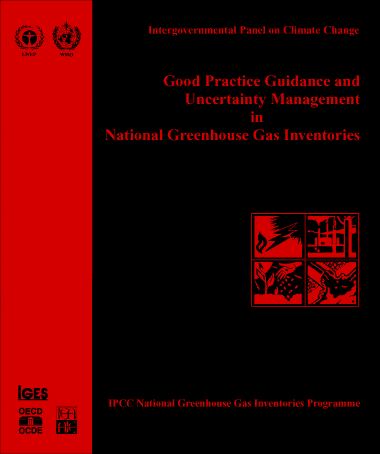 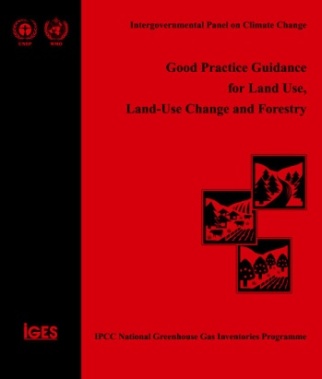 V1, mayo de 2015
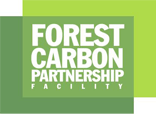 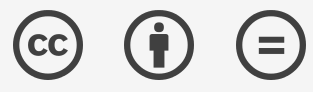 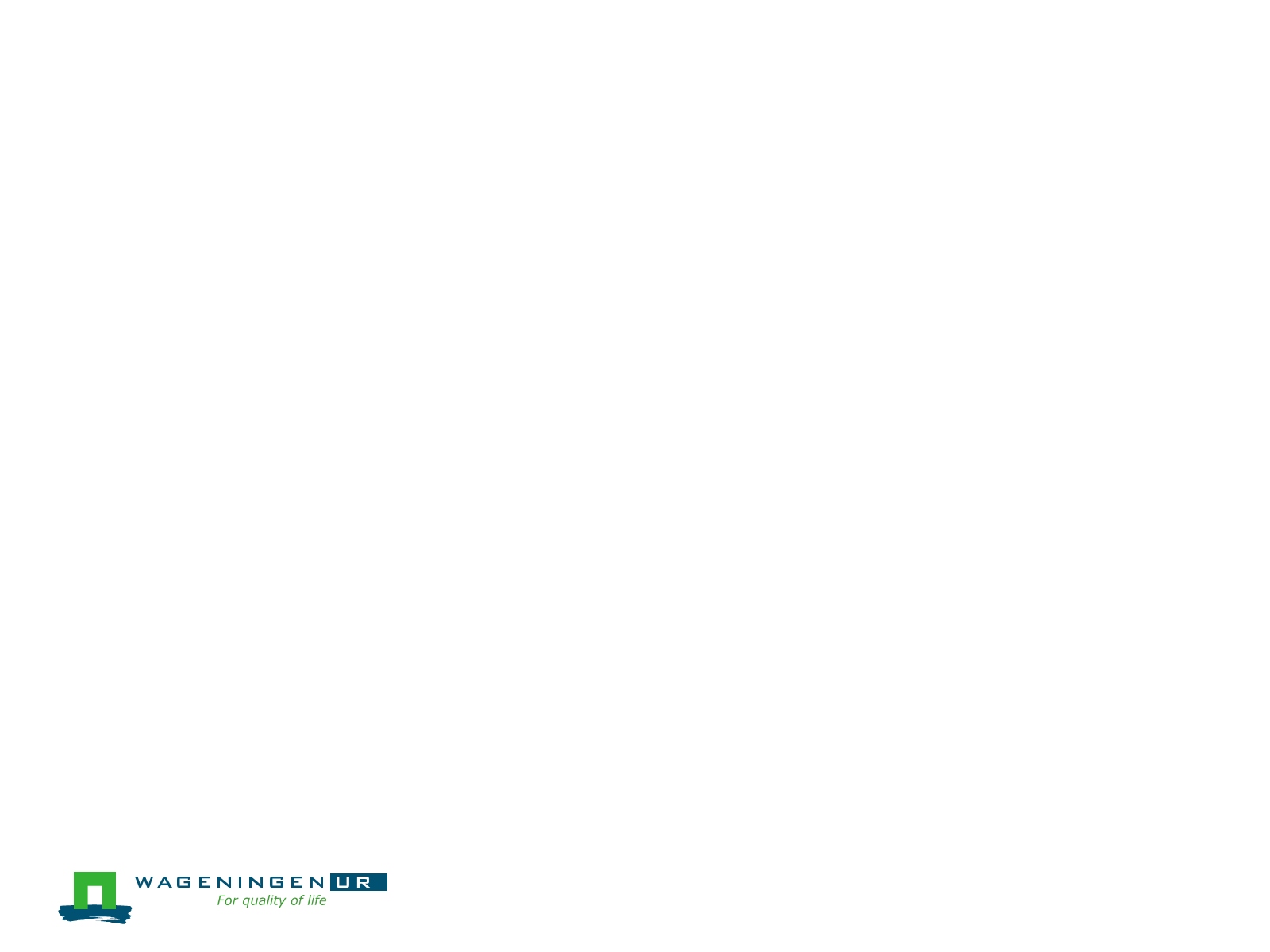 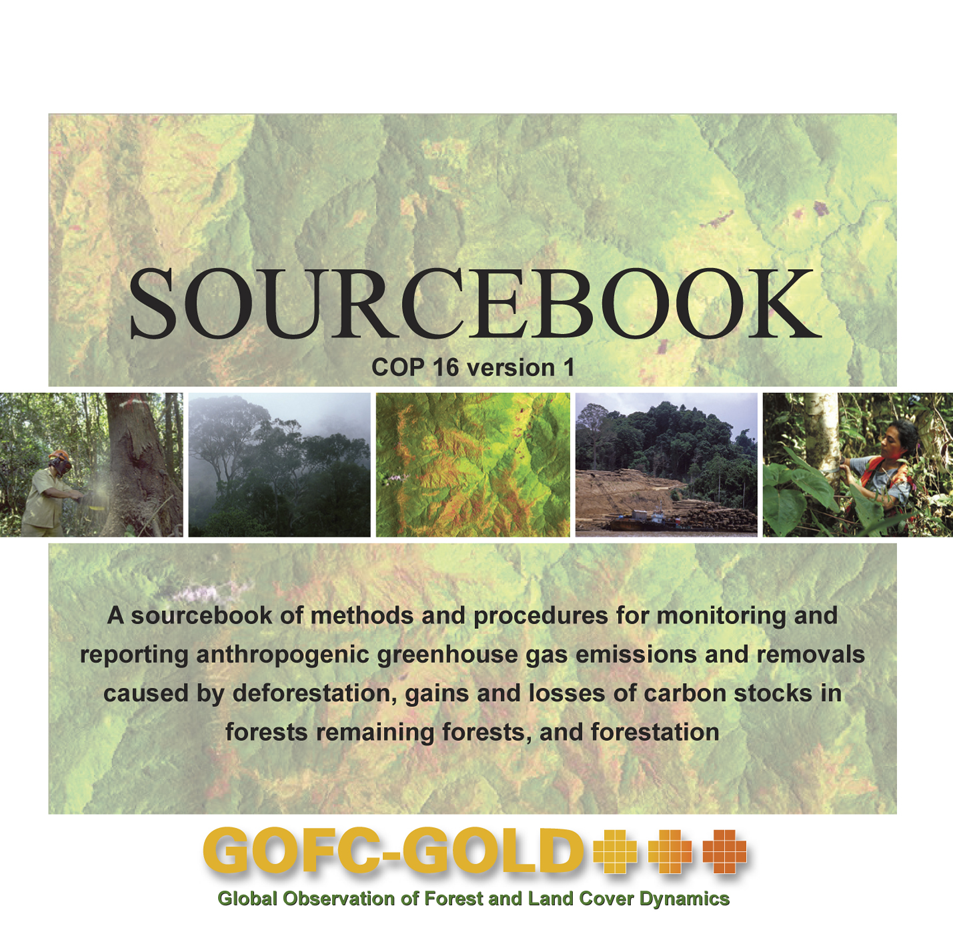 Licencia de Creative Commons
[Speaker Notes: CMNUCC	Convención Marco de las Naciones Unidas sobre el Cambio Climático
IPCC	Grupo Intergubernamental de Expertos sobre el Cambio Climático
REDD+	Reducción de las emisiones derivadas de la deforestación y la degradación de los bosques en los países en desarrollo; y función de la conservación, gestión sostenible de los bosques y aumento de las reservas forestales de carbono en los países en desarrollo]
Material de referencia
GOFC-GOLD (2014), Sourcebook (Libro de consulta), sección 1.
Orientaciones y guías del IPCC sobre buenas prácticas (varios).http://www.ipcc-nggip.iges.or.jp/public/index.html 

Iniciativa Mundial de Observación de los Bosques (GFOI) (2014), Integración de las observaciones por teledetección y terrestres para estimar las emisiones y absorciones de gases de efecto invernadero en los bosques: Métodos y orientación de la Iniciativa Mundial de Observación de los Bosques (Documento de métodos y orientación). 

Hewson, Steininger y Pesmajoglou, comps. (2014), Manual de medición, reporte y verificación (MRV) de REDD+. Versión 2,0. Programa Carbono de los Bosques, Mercados y Comunidades, respaldado por USAID.
Material de referencia
UNFCCC, 2016. Decision 1. Adoption of the Paris Agreement. Report of the Conference of the Parties on its twenty-first session, held in Paris from 30 November to 13 December 2015. FCCC/CP/2015/10/Add.1.http://unfccc.int/meetings/paris_nov_2015/session/9057/php/view/decisions.php#c
CMNUCC (2013), decisiones de la CP.19:
Decisión 11. Modalidades de los sistemas nacionales de vigilancia forestal. http://unfccc.int/resource/docs/2013/cop19/spa/10a01s.pdf#page=33 
Decisión 12. Calendario y frecuencia de la presentación del resumen de la información sobre la forma en que se están abordando y respetando todas las salvaguardias expuestas en la decisión 1/CP.16, apéndice I. http://unfccc.int/resource/docs/2013/cop19/spa/10a01s.pdf#page=35
Decisión 13. Directrices y procedimientos para la evaluación técnica de las comunicaciones presentadas por las Partes sobre los niveles de referencia de las emisiones forestales y/o los niveles de referencia forestal propuestos. http://unfccc.int/resource/docs/2013/cop19/spa/10a01s.pdf#page=36 
Decisión 14. Modalidades para la medición, notificación y verificación. http://unfccc.int/resource/docs/2013/cop19/spa/10a01s.pdf#page=42 
Decisión 15. Lucha contra los factores impulsores de la deforestación y la degradación forestal. http://unfccc.int/resource/docs/2013/cop19/spa/10a01s.pdf#page=46
Material de referencia
CMNUCC (2011), Decisión 12/CP.17. Orientación sobre los sistemas para proporcionar información acerca de la forma en que se están abordando y respetando las salvaguardias y sobre las modalidades relativas a los niveles de referencia de las emisiones forestales y los niveles de referencia forestal a que se hace referencia en la decisión 1/CP.16. http://unfccc.int/resource/docs/2011/cop17/spa/09a02s.pdf#page=18
CMNUCC (2011), Decisión 2/CP.17. Resultado de la labor del Grupo de Trabajo Especial sobre la cooperación a largo plazo en el marco de la Convención.http://unfccc.int/resource/docs/2011/cop17/spa/09a01s.pdf#page=4 
CMNUCC (2010), Decisión 1/CP.16. Acuerdos de Cancúnhttp://unfccc.int/resource/docs/2010/cop16/spa/07a01s.pdf#page=2 
CMNUCC (2009), Decisión 4/CP.15. Orientación metodológica para las actividades destinadas a reducir las emisiones debidas a la deforestación y la degradación forestal y la función de la conservación, la gestión de bosques sostenible y el aumento de las reservas forestales de carbono en los países en desarrollo.http://unfccc.int/resource/docs/2009/cop15/spa/11a01s.pdf#page=12
CMNUCC (2007), Decisión 2/CP.13. Reducción de las emisiones derivadas de la deforestación en los países en desarrollo: métodos para estimular la adopción de medidas.http://unfccc.int/resource/docs/2007/cop13/spa/06a01s.pdf#page=8
Esquema de la conferencia
Introducción al proceso de REDD+ de la CMNUCC
Contexto y requisitos de la CMNUCC para la medición de las actividades de REDD+ y la presentación de informes 
Directrices del IPCC para los inventarios nacionales de GEI y para los informes sobre tierras boscosas
Principios de presentación de la información
Estimación de las emisiones de carbono
[Speaker Notes: Esta conferencia comenzará con una introducción sobre los principios del mecanismo de REDD+ de la CMNUCC.

Se describen el contexto y los requisitos de la CMNUCC para medir, notificar y verificar (MNV) las actividades de REDD+, incluidas las modalidades relacionadas con el monitoreo de REDD+ de la CP.19. Además, se explican los conceptos de MNV y de los sistemas nacionales de vigilancia forestal, y las diferencias entre ellos.

En la última parte de la conferencia se explican los requisitos de las directrices impartidas por el IPCC para elaborar los inventarios nacionales de GEI y los informes sobre las actividades relacionadas con los bosques.]
Esquema de la conferencia
Introducción al proceso de REDD+ de la CMNUCC
Contexto y requisitos de la CMNUCC para la medición de las actividades de REDD+ y la presentación de informes 
Directrices del IPCC para los inventarios nacionales de GEI y para los informes sobre tierras boscosas
Principios de presentación de la información
Estimación de las emisiones de carbono
[Speaker Notes: Esta conferencia comenzará con una introducción sobre los principios del mecanismo de REDD+ de la CMNUCC.
Se describen el contexto y los requisitos de la CMNUCC para medir, notificar y verificar (MNV) las actividades de REDD+, incluidas las modalidades relacionadas con el monitoreo de REDD+ de la CP.19. Además, se explican los conceptos de MNV y de los sistemas nacionales de vigilancia forestal, y las diferencias entre ellos.
En la última parte de la conferencia se explican los requisitos de las directrices impartidas por el IPCC para elaborar los inventarios nacionales de GEI y los informes sobre las actividades relacionadas con los bosques.
.]
Bosques tropicales y cambio climático
Los bosques tropicales almacenan cantidades significativas de carbono en la biomasa aérea y subterránea, la madera muerta, la hojarasca y el suelo.
La deforestación influye en las emisiones mundiales de GEI al liberar dióxido de carbono (CO2) a la atmósfera. 
Una cantidad significativa de las emisiones proviene de la deforestación: vea la diapositiva siguiente.
[Speaker Notes: Los bosques tropicales almacenan cantidades significativas de carbono en la biomasa aérea y subterránea, la madera muerta, la hojarasca y el suelo.

Cuando se talan o queman los bosques, estos depósitos de carbono disminuyen y se emite una gran cantidad de carbono y de otros GEI a la atmósfera. Esto tiene impacto en las emisiones mundiales de GEI, que desempeñan un papel importante en el cambio climático.]
Emisiones de gases de efecto invernadero por sectores económicos en 2010
Electricidad y producción de calor 25%
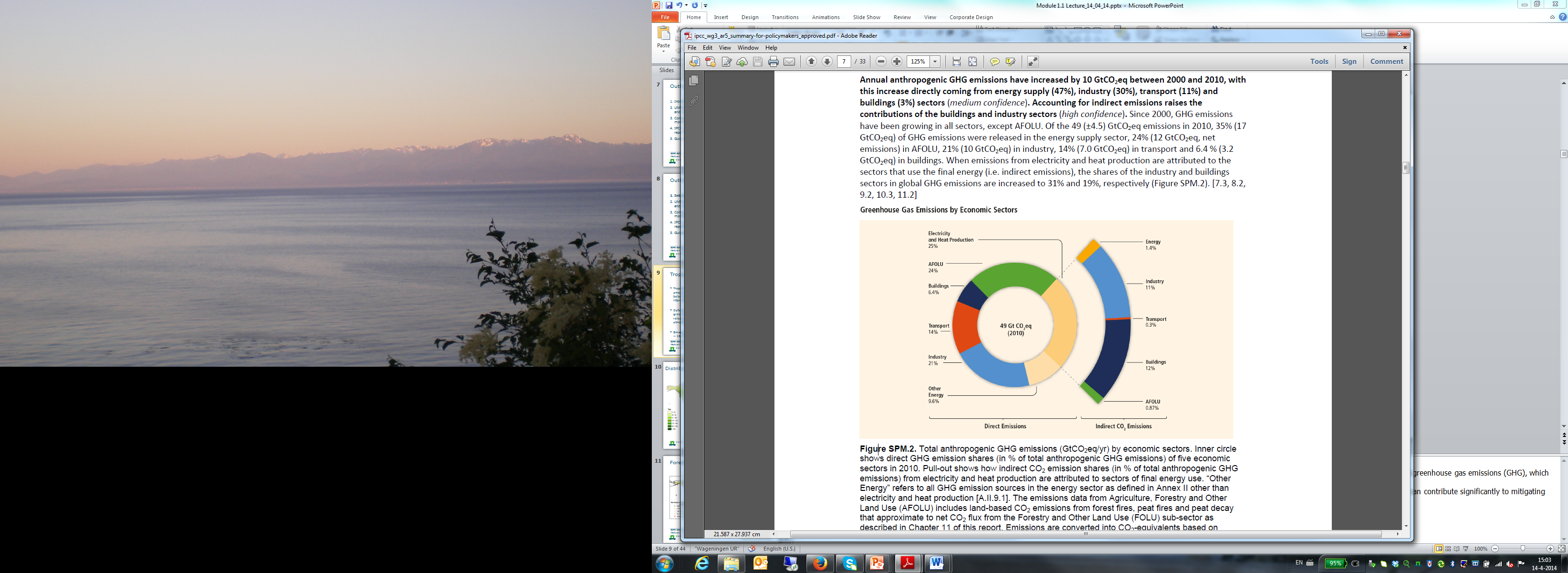 Energía 1,4%
AFOLU 24%
Industria 11%
Edificios 6,4%
Transporte 0,3%
Transporte 14%
Industria 21%
Edificios 12%
Otra energía 9,6%
AFOLU 0,87%
Fuente: IPCC, 2014.
AFOLU: agricultura, silvicultura y otros usos de la tierra
[Speaker Notes: El gráfico muestra las emisiones antropógenas totales de GEI (GtCO2eq/año) por sectores económicos para 2010. El circulo interior muestra las emisiones directas de GEI, en porcentaje de las emisiones antropógenas de GEI totales. El arco del círculo exterior muestra cómo las proporciones de las emisiones indirectas de CO2 (en porcentaje de emisiones antropógenas de GEI totales) derivadas de la producción eléctrica y térmica se atribuyen a sectores de uso final de la energía. 

El sector de agricultura, silvicultura y otros usos de la tierra (AFOLU) incluye emisiones terrestres de CO2 debidas a incendios forestales, incendios de turba y descomposición de turba que se aproximan al flujo neto de CO2 procedente del subsector de silvicultura y otros usos de la tierra (FOLU) (también denominado UTCUTS: uso de la tierra, cambio en el uso de la tierra y silvicultura, un subconjunto de AFOLU). Para obtener más información, consulte el capítulo 11 del informe (IPCC [2014], Resumen para responsables de políticas).

Desde 1970 hasta 2010, las emisiones antropógenas totales de GEI han aumentado, y los aumentos absolutos más grandes se produjeron hacia el final de este período. Alrededor de la mitad de las emisiones antropógenas acumuladas de CO2 entre 1750 y 2010 se produjo en el período 1970–2010. Las emisiones acumuladas de CO2 provenientes de FOLU desde 1750 aumentaron de 490±180 GtCO2 en 1970 a 680±300 GtCO2 en 2010.


Fuente: Grupo Intergubernamental de Expertos sobre el Cambio Climático (IPCC) (2014), “Resumen para responsables de políticas”, en Cambio climático 2014: Mitigación del cambio climático. Contribución del Grupo de Trabajo III al quinto informe de evaluación del Grupo Intergubernamental de Expertos sobre el Cambio Climático, editado por O. Edenhafer, R Pichs-Madruga, Y. Sokona, y otros, Cambridge University Press. http://www.ipcc.ch/report/ar5/; http://www.ipcc.ch/pdf/assessment-report/ar5/wg3/WG3AR5_SPM_brochure_es.pdf.]
Distribución de la biomasa forestal aérea
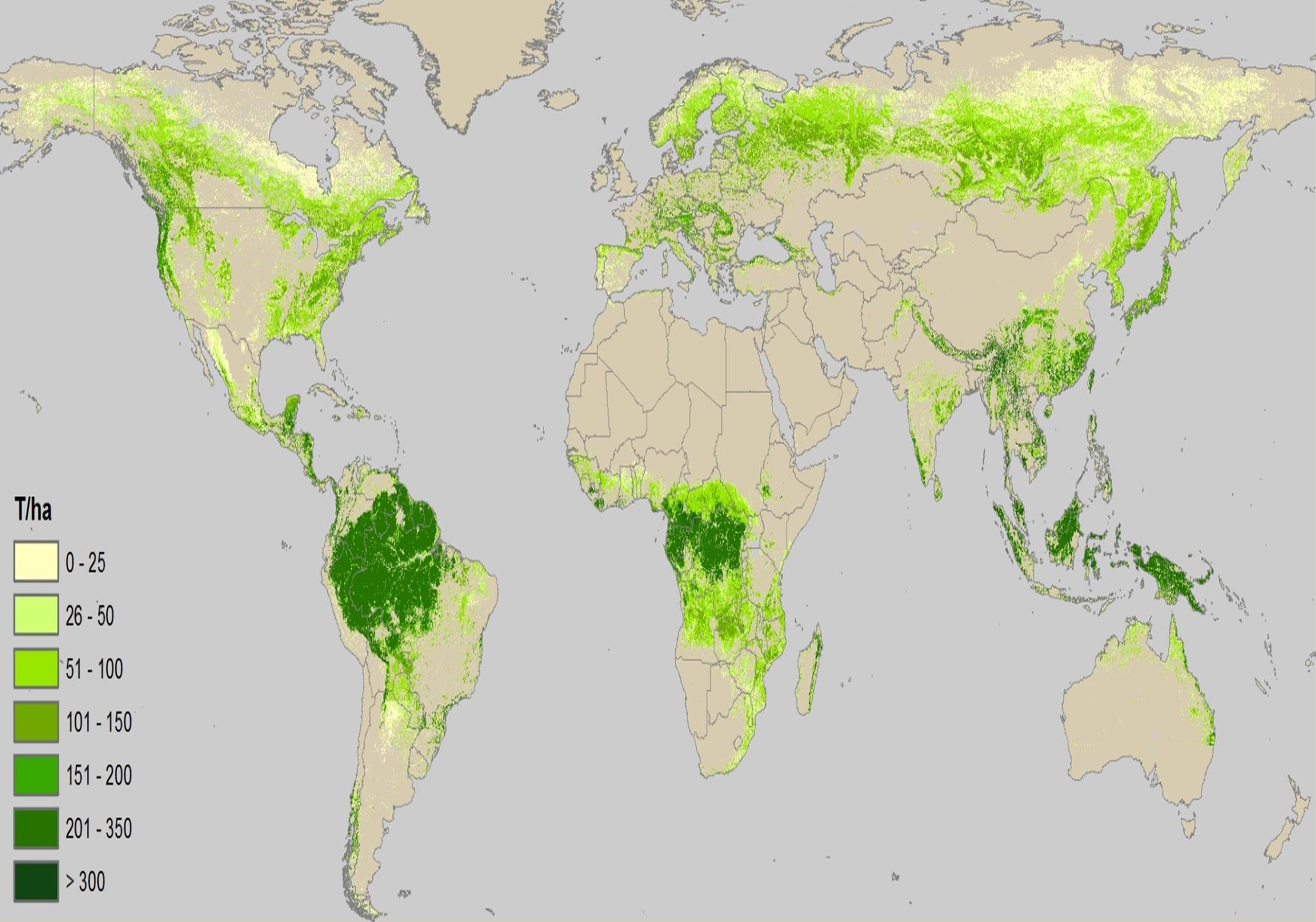 Fuente: Avitabile et al. 2016; Santoro et al. 2015http://lucid.wur.nl/
[Speaker Notes: Este mapa global de la biomasa aérea en el bosque se generó combinando y armonizando el mapa de biomasa pan-tropical de Avitabile con el mapa de biomasa de bosque boreal de Santoro et al. (2015 ).

La mayor cantidad de biomasa forestal aérea se encuentra en los biomas tropicales de los países en desarrollo, alrededor del ecuador. Algunos lugares en los trópicos almacenan más de 300 t de biomasa aérea por hectárea.]
Patrones de cambio de los bosques, 2000-2005
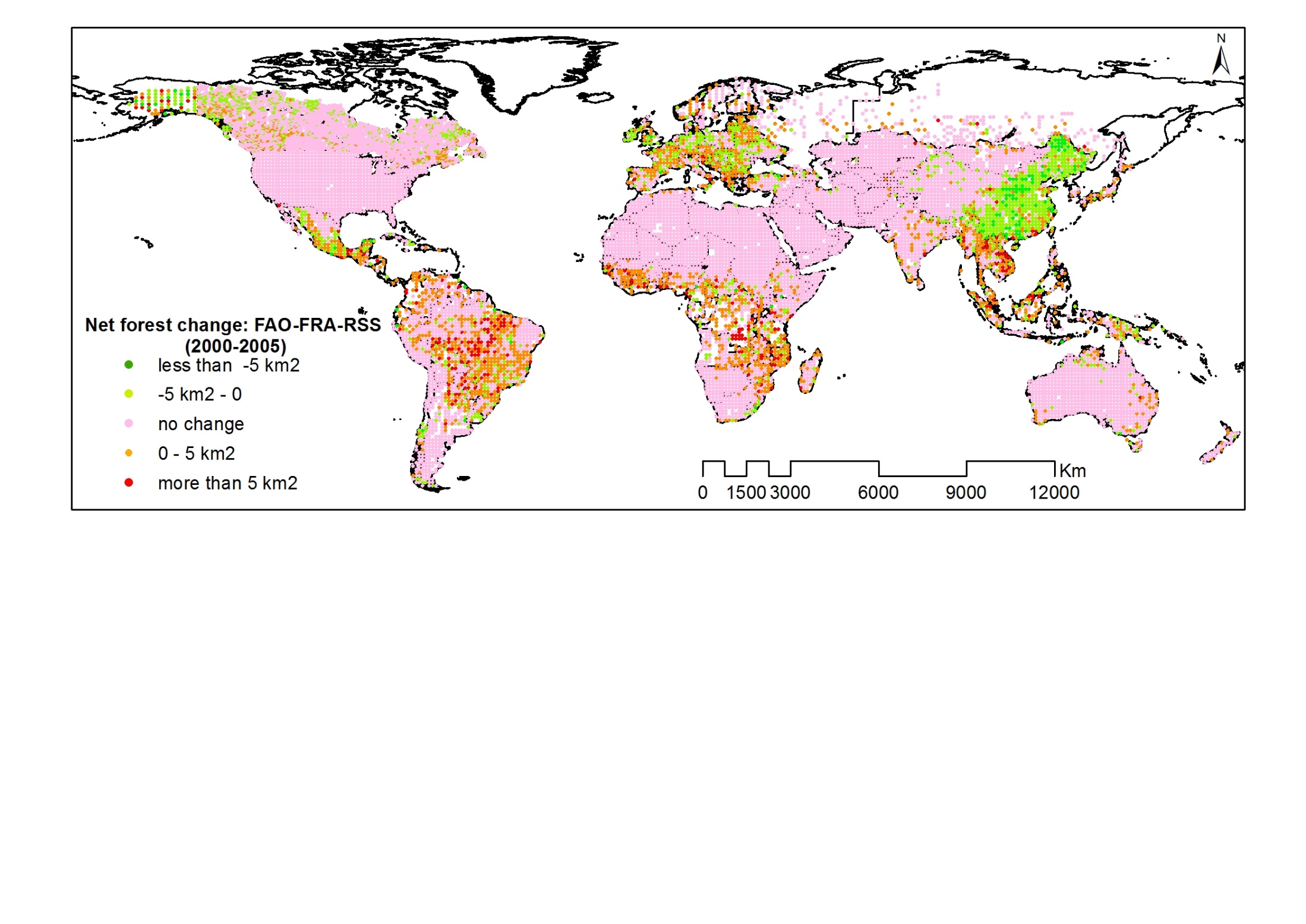 Fuente: FAO y CCI, 2012
[Speaker Notes: Este mapa muestra patrones de cambio de los bosques según los datos de un relevamiento mundial de teledetección remota (RSS) de los bosques, realizado por la Organización de las Naciones Unidas para la Alimentación y la Agricultura (FAO), el Centro Común de Investigación (CCI) y asociados.

En los países occidentales y China, hay poca deforestación (0-5 km2). La forestación/reforestación se produce en estos países a gran escala.

La mayor parte de la deforestación se puede observar en las regiones tropicales: América del Sur, los países de África central, Asia Sudoriental (Viet Nam, Indonesia).

En el mapa anterior se mostró que la mayor distribución de la biomasa aérea se encuentra en las zonas tropicales. La deforestación de los bosques tropicales generará una gran cantidad de emisiones de CO2 y de otros GEI a la atmósfera, y es un factor que contribuye de manera significativa al cambio climático mundial.]
REDD+ en el marco de la mitigación del cambio climático
Convención Marco de las Naciones Unidas sobre el Cambio Climático, Acuerdos de Cancún sobre REDD+ (CMNUCC [2011], Dec.1/CP.16) “Enfoques de política e incentivos positivos para las cuestiones relativas a la reducción de las emisiones debidas a la deforestación y la degradación forestal en los países en desarrollo; y función de la conservación, la gestión sostenible de los bosques y el aumento de las reservas forestales de carbono en los países en desarrollo”.
Se incluyen las siguientes actividades: 
Reducción de las emisiones debidas a la deforestación
Reducción de las emisiones debidas a la degradación forestal
Conservación de las reservas forestales de carbono
Gestión sostenible de los bosques
Incremento de las reservas forestales de carbono
REDD
+
[Speaker Notes: Para reducir las emisiones relacionadas con la deforestación y la degradación forestal, se estableció el marco de mitigación climática denominado REDD+.

Se alcanzó el acuerdo formal en la 16.a Conferencia de las Partes (CP) en Cancún, México, en 2010, donde se constituyeron los Acuerdos de Cancún.

REDD + no solo implica la reducción de emisiones derivadas de la deforestación y la degradación forestal (DD), sino también la conservación de las reservas de carbono existentes y el incremento de las reservas forestales de carbono (el +).

Las cinco actividades que se incluyen en REDD+ son las siguientes:
 Reducción de las emisiones debidas a la deforestación
 Reducción de las emisiones debidas a la degradación forestal
 Conservación de las reservas forestales de carbono
 Gestión sostenible de los bosques
 Incremento de las reservas forestales de carbono]
Desarrollo de la política de REDD+Conferencias de las Partes (CP)
2005	CP11 Montreal. Comenzaron los debates de RED. Papua Nueva Guinea y Costa Rica solicitaron un nuevo punto en el temario: “Reducción de las emisiones derivadas de la deforestación en los países en desarrollo: Métodos para estimular la adopción de medidas”.
2007	CP13 Bali. Se elaboró el Plan de Acción de Bali, en el que el concepto de RED se amplió a REDD+.
2009 	CP15 Copenhague. Se elaboraron las orientaciones metodológicas para las actividades de REDD+.
2010	CP16 Cancún. Se establecieron los Acuerdos de Cancún, que incluyen enfoques de políticas e incentivos positivos sobre temas relacionados con REDD+.
2013	CP19 Varsovia Se elaboró el paquete de REDD+, que incluye modalidades y orientaciones para establecer sistemas nacionales de vigilancia forestal; medición, notificación y verificación (MNV); niveles de referencia de las emisiones forestales y niveles de referencia forestal, y consideración de las salvaguardias y los factores impulsores.
[Speaker Notes: El mecanismo de REDD+ evolucionó con el transcurso de los años. Los primeros debates comenzaron en la 11.a CP de la CMNUCC (CP11) celebrada en Montreal,: en su temario se introdujo un nuevo punto sobre RED (reducción de emisiones causadas por la deforestación).

En la CP13 celebrada en Bali en 2007, se proporcionaron las primeras orientaciones metodológicas indicativas, y el concepto de RED se amplió a REDD+. Después de que el Órgano Subsidiario de Asesoramiento Científico y Tecnológico (OSACT) estudiara el tema y se organizaran varios talleres para abordar estas cuestiones con mayor profundidad, en diciembre de 2007 la CP13 de Bali adoptó dos decisiones:
		1. El Párrafo 1,b,iii de la Decisión 1/CP13 Plan de Acción de Bali:
	“Enfoques de política e incentivos positivos para las cuestiones relativas
	a la reducción de las emisiones derivadas de la deforestación y la degradación de los bosques
	en los países en desarrollo; y la función de la conservación, la gestión sostenible
	de los bosques y el aumento de las reservas forestales de carbono en
	los países en desarrollo”.
	
	2. Reducción de las emisiones derivadas de la deforestación en los países en desarrollo: métodos
	para estimular la adopción de medidas, Decisión 2/CP13.

Después de varias rondas de negociaciones, en la CP16 celebrada en Cancún en 2010 se acordó formalmente la REDD+ como marco de mitigación del cambio climático. En la CP19 de Varsovia, se completó el paquete de REDD+ y se tomaron varias decisiones sobre lo siguiente:
Modalidades de los sistemas nacionales de vigilancia forestal.
Modalidades para la medición, notificación y verificación.
Directrices y procedimientos para la evaluación técnica de las comunicaciones presentadas por las Partes sobre los niveles de referencia de las emisiones forestales y/o los niveles de referencia forestal propuestos.
Calendario y frecuencia de la presentación del resumen de la información sobre la forma en que se están abordando y respetando todas las salvaguardias expuestas en la decisión 1/CP.16, apéndice I.
Lucha contra los factores impulsores de la deforestación y la degradación forestal.
Coordinación del apoyo para la implementación de actividades relacionadas con medidas de mitigación en el sector forestal por parte de los países en desarrollo, incluidos los arreglos institucionales.
Programa de trabajo sobre la financiación basada en los resultados para avanzar en la plena realización de las actividades a que se hace referencia en la decisión 1/CP16, párrafo 70.

Las decisiones sobre financiamiento incluyen apoyo en todas las etapas de implementación de REDD+, desde la preparación y el fortalecimiento de las capacidades hasta el proyecto piloto y los pagos por desempeño.]
Esquema de la conferencia
Introducción al proceso de REDD+ de la CMNUCC
Contexto y requisitos de la CMNUCC para la medición de las actividades de REDD+ y la presentación de informes 
Directrices del IPCC para los inventarios nacionales de GEI y para los informes sobre tierras boscosas
a. Principios de presentación de la información
b. Estimación de las emisiones de carbono
CMNUCC COP 21: Acuerdo de París (1 / CP.21) (1/3)
El Acuerdo de París es un nuevo marco jurídicamente vinculante para un esfuerzo de coordinación internacional para hacer frente al cambio climático y sustituye al Protocolo de Kyoto.
El objetivo general del Acuerdo de París es mantener el aumento de la temperatura media mundial muy por debajo de 2 grados en los niveles preindustriales y alcanzar el pico mundial lo antes posible.
El Acuerdo de París alienta a las Partes a apoyar los marcos existentes para REDD + e incluye referencias a decisiones anteriores de la COP sobre REDD.
[Speaker Notes: El Acuerdo de París, adoptado en la 21ª Conferencia de las Partes (COP21) de la Convención Marco de las Naciones Unidas sobre el Cambio Climático (CMNUCC), crea un marco vinculante y progresivo que obliga a todos los países a formular sus propias estrategias y metas de mitigación del clima. Para lograr el objetivo del acuerdo de mantener el aumento de la temperatura media mundial muy por debajo de 2 grados en los niveles preindustriales con esfuerzos para limitar el calentamiento a 1,5 grados, alcanzar el pico de emisiones mundiales de GEI lo antes posible y alcanzar un equilibrio entre Emisiones y absorciones en la segunda mitad de este siglo (UNFCCC, 2016).

Source:Streck C., 2015. Climate Focus Briefing Note]
CMNUCC COP 21: Acuerdo de París (2/3)
Cada país debe formular sus medidas de mitigación en las contribuciones determinadas a nivel nacional (CND), las cuales deben ser comunicadas y actualizadas cada cinco años.
Las acciones y apoyo a REDD + deben ser incluidos en los NDC.
El inventario mundial tiene lugar cada cinco años con el objetivo de evaluar si la acción de mitigación colectiva expresada en los CDN es coherente con el cumplimiento de los objetivos de temperatura mundial del Acuerdo de París.
[Speaker Notes: Las estrategias y planes de los países deben presentarse en las contribuciones determinadas a nivel nacional (CDN) y deben ser comunicadas y actualizadas cada cinco años de manera que se facilite la claridad, transparencia y comprensión de los CDN.

Cada cinco años, la Conferencia de las Partes realizará una evaluación global de los avances en la consecución de los objetivos de temperatura mundial del Acuerdo de París. Evalúa las acciones de mitigación que se formularon en los CDN y en qué medida contribuyen al objetivo general. El mecanismo de contabilidad de los CND incluye todas las categorías de emisiones y absorciones antropogénicas y debe cumplir con los requisitos del Grupo Intergubernamental de Expertos sobre el Cambio Climático (IPCC) de que las estimaciones son completas, coherentes, comparables, transparentes y precisas (IPCC, 2003, 2006, 2014 ). Debe haber coherencia metodológica entre la comunicación y la implementación de los CDN.]
CMNUCC COP 21: Acuerdo de París (3/3)
Marco de Transparencia
Las Partes deben rendir cuenta de sus NDC de manera que asegure la integridad ambiental.
Las Partes deben proporcionar la información necesaria para rastrear el progreso logrado en la implementación y el logro de sus CDN y realizar un seguimiento de sus emisiones en los informes de inventario nacional. Para obtener más información, consulte el Módulo 3.3.
La información presentada será sometida a una revisión de expertos técnicos.
[Speaker Notes: La naturaleza ascendente del Acuerdo de París plantea nuevos retos a la supervisión y la presentación de informes y alienta a los países a estimular la acción mostrando más transparencia en la presentación de informes sobre GEI. La transparencia en la presentación de informes es crucial para revisar y seguir el progreso hacia los países CDN de los países e informar en la evaluación global de cinco años. El Acuerdo de París enfatiza la necesidad de transparencia estableciendo un "marco de transparencia mejorado" (CMNUCC, 2016: artículo 13, párrafo 1). Este marco "construirá confianza mutua y promoverá una aplicación efectiva".

Con este fin, los países deben presentar los inventarios nacionales de GEI (GHGI) y la información necesaria para rastrear los progresos realizados en la implementación y el logro de los NDC. Los GHGI de los países proporcionan información sobre las emisiones y absorciones antropogénicas de GEI entre la tierra y la atmósfera. La información presentada deberá someterse a una revisión por un panel de expertos técnicos, el cual incluirá la determinación de áreas de mejora y la asistencia para determinar las necesidades de creación de capacidad.]
Mecanismo de REDD+ de la CMNUCC
Las partes deben procurar en forma conjunta desacelerar, detener y revertir la pérdida de carbono y de la cubierta forestal, para abordar de este modo las cinco actividades de REDD+.
La participación es voluntaria y se realiza de acuerdo con las respectivas capacidades y circunstancias nacionales.
Los pagos basados en el desempeño se realizan en función de en la diferencia entre las emisiones forestales reales y un nivel de referencia, que requiere lo siguiente:
Metodologías para estimar las emisiones y la absorción reales
Fijación de un nivel de referencia con la misma cobertura de emisiones y absorción
Las acciones de REDD+ basadas en resultados deben medirse, notificarse y verificarse (MNV); la implementación total requiere sistemas nacionales de vigilancia.
[Speaker Notes: Esta diapositiva presenta el resultado principal de los debates y las decisiones sobre REDD+ de la CMNUCC.

Los pagos basados en el desempeño implican que se recompensa a los países según las reducciones de sus emisiones. La reducción de la emisión se calcula como la diferencia entre las emisiones reales y un nivel de referencia. Esto requiere de metodologías que permitan estimar las emisiones reales y establecer el nivel de referencia.

Las acciones de REDD+ basadas en resultados son esfuerzos dirigidos a reducir las emisiones e incrementar las reservas forestales de carbono. Es necesario medirlas e informar a la CMNUCC. Además de la medición y presentación de informes, también es necesario verificar los datos, los métodos y los resultados antes de que los países reciban los pagos.]
Orientaciones surgidas de las negociaciones climáticas de la ONU sobre la MNV de las actividades de REDD+
Se solicita a las Partes que son países en desarrollo que elaboren los siguientes elementos:
Una estrategia o plan de acción a nivel nacional.
Esto debe incluir formas de abordar los factores que impulsan la deforestación y la degradación de los bosques (consulte el módulo 1.3) y garantizar las salvaguardias.
Un sistema nacional de vigilancia forestal robusto y transparente que incluya, si corresponde, sistemas subnacionales (consulte el módulo 1.2).
Un nivel de referencia forestal o de emisiones forestales (consulte el módulo 3.2).
Un sistema para brindar información sobre las salvaguardias (respetando el papel de las poblaciones y los ecosistemas locales).
[Speaker Notes: Estas son las orientaciones que provienen de las decisiones de la CMNUCC sobre vigilancia, notificación y verificación de las actividades de REDD+, descritas en la Decisión 1/ CP.16 de los Acuerdos de Cancún (y mencionadas en 11/CP.19): “Enfoques de política e incentivos positivos para las cuestiones relativas a REDD+”.

Una estrategia o plan de acción a nivel nacional incluye decisiones de políticas y medidas sobre cómo abordar las cinco actividades de REDD+ (reducción de las emisiones causadas por la deforestación; reducción de las emisiones derivadas de la degradación de los bosques; conservación de las reservas forestales de carbono; gestión sostenible de los bosques; incremento de las reservas forestales de carbono). Al implementar sus estrategias o planes de acción a nivel nacional, los países en desarrollo deben abordar los factores que impulsan la deforestación y la degradación de los bosques, los problemas de tenencia de la tierra, los problemas de gestión de los bosques, las consideraciones de género y las salvaguardias, lo que asegura una participación plena y eficaz de las partes interesadas pertinentes (pueblos indígenas y comunidades locales).

Se necesitan sistemas nacionales de vigilancia forestal para medir las reducciones de emisiones correspondientes a las cinco actividades de REDD+ e informar al respecto. Por lo tanto, es necesario establecer un sistema nacional de vigilancia forestal robusto y transparente.
Se debe contar con un nivel de referencia forestal o de emisiones forestales como parámetro para evaluar el desempeño de la REDD+.

Se solicita el seguimiento de las salvaguardias. Las acciones de REDD+ deben ser sostenibles. Se introducen salvaguardias para garantizar que se tengan en cuenta otros aspectos/funciones de los bosques mientras el país realiza esfuerzos para reducir las emisiones. La protección de los derechos de los pueblos indígenas/locales y de la biodiversidad de los ecosistemas son salvaguardias importantes.]
Enfoque de REDD+ por etapas
Los países pueden seguir un enfoque por etapas para implementar la REDD+, lo que les permite fortalecer sus capacidades y adquirir datos de forma gradual.
[Speaker Notes: Los países que participan en REDD+ pueden seguir un enfoque por etapas (CMNUCC [2011], Dec. 1/CP16 pár. 73). De este modo, todos los países tienen la oportunidad de participar. Pueden comenzar en la etapa 1 y avanzar a las etapas 2 y 3 cuando desarrollen más capacidades para implementar la REDD+ y realizar el proceso de MNV.

La etapa 1 es la de preparación. Comienza con la formulación de estrategias nacionales, el desarrollo de políticas y medidas, y el fortalecimiento de la capacidad. MNV en la etapa 1: En esta etapa no hay MNV de actividades de REDD+ debido a que los países deben determinar sus necesidades de fortalecimiento de la capacidad y elaborar una hoja de ruta para desarrollar capacidades sostenibles a fin de implementar la MNV de las actividades de REDD+.
La etapa 2 es de transición. Incluye la implementación de políticas y medidas. Continúa el fortalecimiento de la capacidad; los países comienzan a implementar políticas y medidas y deben realizar actividades de demostración que se basen en resultados y sean mensurables. MNV en la etapa 2: Se realiza MNV para las actividades de demostración; es necesario desarrollar un sistema de vigilancia de las actividades de demostración.
La etapa 3 abarca la implementación total. Se ponen en práctica políticas y medidas nacionales en todo el territorio del país, las acciones se basan en resultados y son mensurables, y se recompensa a los países según su desempeño en la reducción de sus emisiones. MNV en la etapa 3: Se cuenta con un sistema de MNV totalmente operativo para todo el país.]
Modalidades para desarrollar sistemas nacionales de vigilancia forestal (11/CP.19)
Los países deben establecer sistemas nacionales de vigilancia forestal (SNVG), con la opción, si procede, de establecer provisionalmente un sistema subnacional de vigilancia y notificación.
Los sistemas nacionales de vigilancia forestal deben:
basarse en los sistemas existentes, si los hubiera;
permitir la evaluación de distintos tipos de bosques dentro de un país, entre ellos, los bosques naturales;
ser flexibles y permitir mejoras;
reflejar, según corresponda, el enfoque por etapas.
Para obtener más información sobre los SNVF, consulte el módulo 1.2
[Speaker Notes: - Esta diapositiva resume las modalidades relacionadas con la medición y notificación de la REDD+, que forman parte del paquete completo de REDD+ que surgió de los debates de la CP19 de la CMNUCC celebrada en Varsovia.

- Para obtener información y orientación adicionales sobre cómo desarrollar sistemas nacionales de vigilancia forestal, consulte el módulo 1.2 “Marco para la construcción de sistemas nacionales de vigilancia forestal para las actividades de REDD+”.]
Conceptos sobre la MNV de las actividades de REDD+ y sobre los sistemas nacionales de vigilancia forestal
Dos funciones simultáneas de los SNVF:
Función de vigilancia
Es más que solo la evaluación del carbono
Es importante la armonización de las herramientas de vigilancia forestal existentes con las nuevas
Debe estar en consonancia con el desarrollo de las capacidades de MNV
Función de MNV
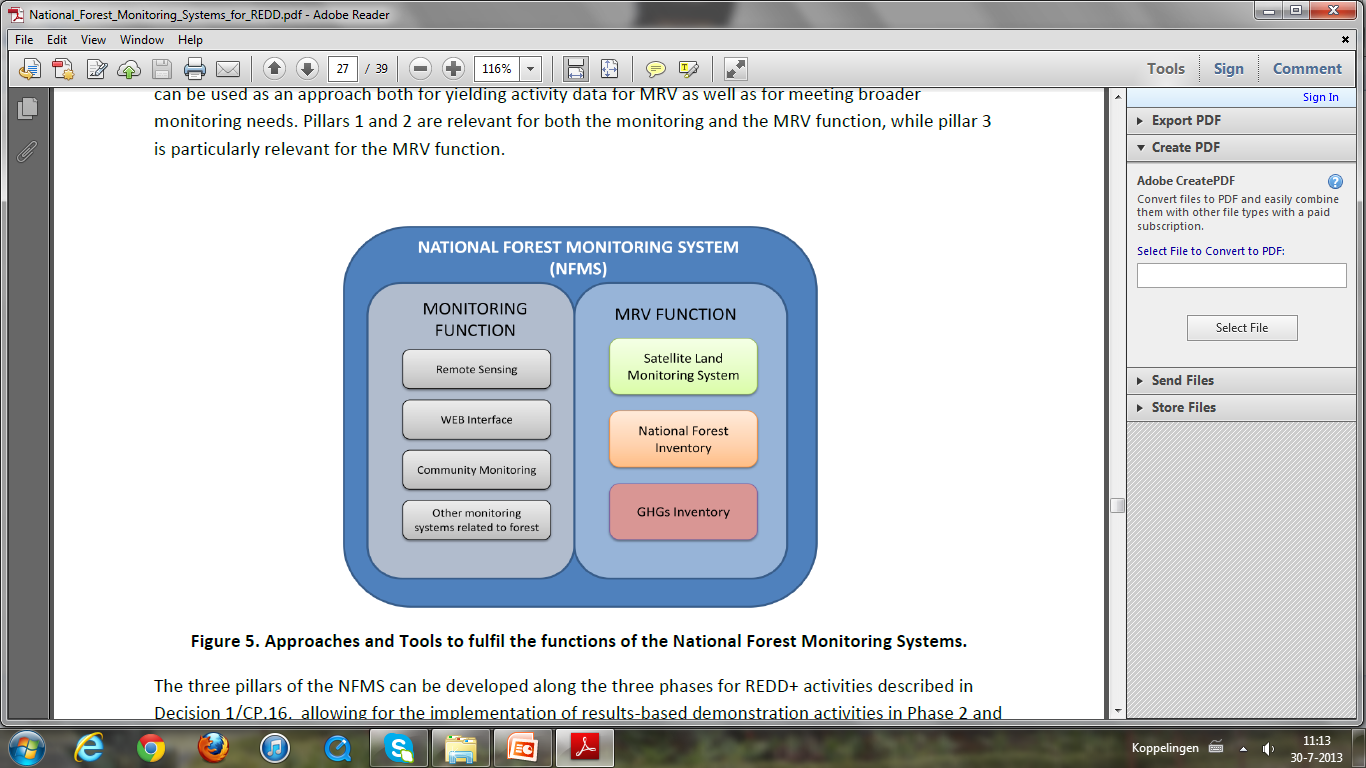 Fuente: ONU-REDD 2013
[Speaker Notes: La CMNUCC solicita a los países que desarrollen un sistema nacional sólido y transparente de vigilancia forestal para cumplir con los requisitos de REDD+ y medir y notificar las emisiones de GEI relacionadas con los bosques.

ONU-REDD describe dos funciones simultáneas del sistema nacional de vigilancia forestal:
La función de vigilancia hace referencia a una herramienta nacional que permite a los países evaluar una amplia gama de información sobre los bosques, y abarca tanto las necesidades específicas de las actividades de REDD+ como otras necesidades. Las específicas de REDD+ incluyen la vigilancia de las actividades de demostración de REDD+ en la etapa 2 y la vigilancia del desempeño de las políticas y medidas de REDD+ en la etapa 3. En la función de vigilancia se pueden utilizar herramientas como la detección remota, las interfaces web, la vigilancia comunitaria y otros sistemas de vigilancia.
La función de MNV hace referencia a la estimación de las emisiones y las absorciones relacionadas con los bosques a escala nacional correspondientes a REDD+, y a la presentación de los informes pertinentes en el ámbito internacional. Se utiliza un sistema de vigilancia satelital de las tierras (que reúne datos de actividad forestal) y un inventario forestal nacional (que reúne datos pertinentes para estimar las emisiones y las absorciones) para proporcionar resultados para el inventario de GEI, a partir del cual se notifica a la CMNUCC sobre las emisiones y las absorciones antropógenas de GEI relacionadas con los bosques.

Las herramientas de la función de vigilancia se utilizan para realizar las mediciones necesarias dentro de la función de MNV, y las dos funciones deben estar correctamente armonizadas entre sí.]
Modalidades para abordar los factores impulsores (15/CP.19) y las salvaguardias (12/CP.19)
Factores impulsores de la deforestación y la degradación de los bosques (consulte el módulo 1.3):
Es importante abordar los factores impulsores de la deforestación y la degradación de los bosques en el contexto del desarrollo y la implementación de las estrategias y planes de acción nacionales de las Partes que son países en desarrollo.
Los factores impulsores tienen muchas causas, y las acciones utilizadas para abordarlos son específicas en función de las circunstancias y las capacidades de los países.
Salvaguardias:
Las Partes que son países en desarrollo deben proporcionar un resumen de cómo se abordan y respetan todas las salvaguardias a las que se hace referencia en la decisión 1/CP.16, apéndice I, durante la implementación de las actividades.
Se recomienda a todas las Partes dar a conocer el resumen sobre las salvaguardias y los factores impulsores, incluso a través de la plataforma web del sitio de la CMNUCC.
[Speaker Notes: En el módulo 1.3 se evalúan y analizan los factores impulsores de la deforestación y la degradación de los bosques. El tema de las salvaguardias vuelve a tratarse en el módulo 1.2 ("Marco para la construcción de sistemas nacionales de vigilancia forestal para las actividades de REDD+”).

Deben promoverse y apoyarse las siguientes salvaguardias:
Las medidas complementan los objetivos de los programas forestales nacionales y de las convenciones y los acuerdos internacionales sobre la materia, y son coherentes con dichos objetivos.
Las estructuras nacionales de gestión forestal son transparentes y eficaces, tienen en cuenta la legislación y la soberanía nacionales.
Se respetan los conocimientos y los derechos de los pueblos indígenas y de los miembros de las comunidades locales, pues se toman en consideración las obligaciones internacionales pertinentes y las circunstancias y la legislación nacionales, y se tiene presente que la Asamblea General de las Naciones Unidas ha aprobado la Declaración sobre los Derechos de los Pueblos Indígenas.
La participación de las partes interesadas es plena y efectiva, en particular, la de los pueblos indígenas y las comunidades locales.
Las medidas son compatibles con la conservación de los bosques naturales y de la diversidad biológica, y se vela por que dichas medidas no se utilicen para la conversión de bosques naturales, sino que sirvan, en cambio, para incentivar la protección y la conservación de esos bosques y de los servicios de los ecosistemas, y para potenciar otros beneficios sociales y ambientales.]
Modalidades relativas a los niveles de referencia de las emisiones forestales (NREF) y los niveles de referencia forestal (NRF) (12/II CP.17 y Anexo)
Los NRF/NREF son parámetros para evaluar el desempeño de cada país en la implementación de las actividades de REDD+:
se expresan en t CO2eq por año;
son coherentes con las emisiones y con la absorción antropógena de GEI relacionadas con los bosques que figuran en los inventarios de GEI.
Los NR(E)F deben ser transparentes, deben tener en cuenta los datos históricos y ajustarse a las circunstancias nacionales.
Los NR(E)F pueden mejorarse con el transcurso del tiempo, incorporando mejores datos, mejores metodologías o depósitos de carbono adicionales.
La presentación de un NR(E)F estará sujeta a una evaluación técnica.
Para obtener más información sobre la elaboración de NR(E)F, consulte el módulo 3.2.
[Speaker Notes: Para obtener información y orientaciones adicionales sobre cómo desarrollar sistemas nacionales de vigilancia forestal, consulte el módulo 3.2 “Datos y orientación sobre el desarrollo de niveles de referencia de REDD+”.]
Modalidades para la medición, notificación y verificación (14/CP.19)
Los resultados (emisiones/reducciones) se expresan en t CO2 por año, de conformidad con los niveles de referencia establecidos.
Los datos y las metodologías pueden mejorarse con el transcurso del tiempo, sin perder la coherencia con el NR(E)F.
Los datos y la información deben proporcionarse a través de informes de actualización semestrales de las Partes, que deben incluir, además de un anexo técnico, lo siguiente:
Información resumida sobre los NR(E)F establecidos
Resultados expresados en CO2eq por año, de conformidad con los NR(E)F
Métodos utilizados para establecer los NR(E)F, que deben ser coherentes con los aplicados para obtener los resultados
Un equipo de expertos en uso de la tierra, cambios en el uso de la tierra y silvicultura (UTCUTS) realizará un análisis técnico de los resultados presentados.
Para obtener más información sobre cómo notificar el desempeño de REDD+, consulte el módulo 3.3.
[Speaker Notes: Para obtener más información y orientación sobre cómo notificar el desempeño de REDD+, consulte el módulo 3.3.]
Esquema de la conferencia
Introducción al proceso de REDD+ de la CMNUCC
Contexto y requisitos de la CMNUCC para la medición de las actividades de REDD+ y la presentación de informes 
Directrices del IPCC para los inventarios nacionales de GEI y para los informes sobre tierras boscosas
Principios de presentación de la información
Estimación de las emisiones de carbono
Presentación de informes sobre las emisiones/reducciones de GEI
Dentro del contexto de REDD+ de la CMNUCC, los países en desarrollo deben:
identificar el uso de la tierra, el cambio en los usos de la tierra y las actividades forestales y los factores conexos que impulsan la deforestación/degradación de los bosques;
utilizar una combinación de enfoques de detección remota y de inventario de carbono forestal basado en el terreno para estimar las emisiones y las absorciones antropógenas de GEI relacionadas con los bosques, las reservas forestales de carbono y los cambios en el área forestal.
La estimación de las emisiones/absorciones debe efectuarse siguiendo las orientaciones y las directrices sobre buenas prácticas de 2003 del IPCC (consulte la diapositiva siguiente).
[Speaker Notes: De acuerdo con las decisiones de la CMNUCC sobre REDD+, los países deben identificar el cambio de la cubierta forestal y los factores que impulsan la deforestación y la degradación de los bosques, y para efectuar las mediciones correspondientes, deben utilizar una combinación de métodos de detección remota y de mediciones sobre el terreno a fin de confeccionar el inventario del carbono forestal.

A partir de una invitación de la CMNUCC, el IPCC ha elaborado orientaciones sobre buenas prácticas relativas al UTCUTS. Estas orientaciones incluyen métodos y guías de buenas prácticas para estimar, medir, monitorear y notificar los cambios en las reservas de carbono y las emisiones de GEI para las actividades de UTCUTS.

En el contexto de la CMNUCC, UTCUTS incluye las cinco actividades de REDD+ de deforestación, degradación de los bosques, conservación de las reservas forestales de carbono, gestión sostenible de los bosques e incremento de las reservas forestales de carbono. Se solicita a los países que sigan las pautas y las orientaciones del IPCC para notificar sus emisiones/reducciones de GEI.]
Orientaciones y directrices del IPCCsobre buenas prácticas
Las orientaciones y las directrices del IPCC están plasmadas en muchos volúmenes diferentes.
El más importante para REDD+ es Orientación sobre las buenas prácticas para uso de la tierra, cambio de uso de la tierra y silvicultura (OBP-UTCUTS) de 2003, que hace referencia a las Directrices de 1996. 
Los países quizá deseen consultar las actualizaciones en las Directrices de 2006 (AFOLU).
El documento de métodos y orientación (DMO) de la GFOI proporciona un vínculo sistemático entre las orientaciones del IPCC y cada una de las actividades de REDD+, y muestra en cada caso cómo los métodos del IPCC pueden utilizarse para estimar la actividad de REDD+, y es posible que los países también deseen consultarlo.
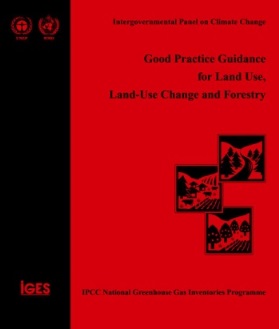 OBP de 2003
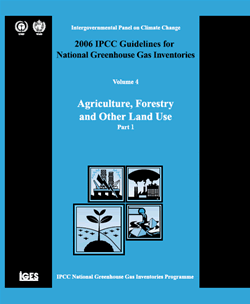 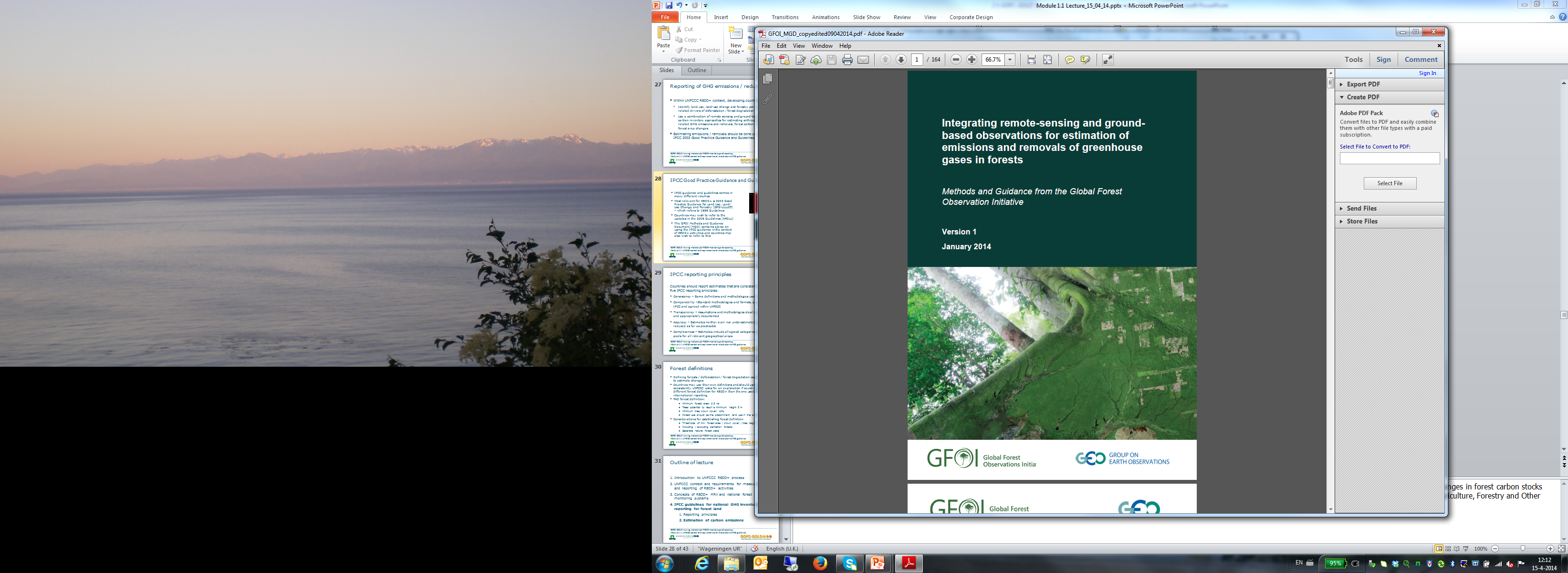 Directrices de 2006
DMO de la GFOI, 2014
[Speaker Notes: Se han publicado varios documentos de orientación y directrices del IPCC. El IPCC proporciona orientación metodológica para evaluar los datos de actividad (cambios en el área forestal), factores de emisión, reservas de carbono y cambios en las reservas de carbono forestal.

Fuentes:
IPCC, 1996;
IPCC, 2003;
IPCC, 2006;
GFOI, 2014.]
Principios de buenas prácticas del IPCC
Los países deben dar a conocer estimaciones que sean coherentes con los cinco principios del IPCC sobre la presentación de información:
Coherencia: uso de las mismas definiciones y metodologías en el transcurso del tiempo.
Comparabilidad: metodologías y formatos estándar, provistos por el IPCC y acordados con la CMNUCC.
Transparencia: supuestos y metodologías explicados con claridad y documentados adecuadamente.
Exactitud: estimaciones no sobrestimadas ni subestimadas, reducción de las incertidumbres en la medida que sea posible.
Exhaustividad: las estimaciones incluyen todas las categorías, los gases y los depósitos acordados para todas las áreas geográficas pertinentes.
[Speaker Notes: Las estimaciones de las emisiones/absorciones de GEI deben ser coherentes con estos cinco principios de buenas prácticas del IPCC a fin de ser representativos para un país (para obtener más detalles sobre la presentación de informes, consulte el módulo 3.2).]
Definiciones de bosque
Se necesita una definición de bosque para estimar la deforestación y otros cambios.
Los países pueden utilizar sus propias definiciones y deben utilizarlas en forma coherente. La CMNUCC solicita una explicación si los países utilizan una definición de bosque para REDD+ diferente de la que se utiliza para otros informes internacionales.
Definición de bosque de la FAO:
Superficie mínima del bosque: 0,5 ha
Los árboles deben poder alcanzar una altura mínima de 5 metros
Cubierta mínima de las copas de los árboles: 10 %
El uso forestal debe ser el uso predominante de la tierra en el área.
Consideraciones para establecer la definición de bosque:
Umbrales de superficie mínima del bosque/cubierta de las copas/altura del árbol
Incluidas/excluidas las plantaciones forestales
Clase aparte para el bosque natural
[Speaker Notes: Es importante contar con definiciones claras de bosque. Diferentes definiciones de bosque pueden dar lugar a estimaciones distintas de deforestación, degradación de los bosques, emisiones de carbono y niveles de referencia forestal y, por lo tanto, pueden impactar también en la cantidad de los pagos de REDD+.

A continuación se presentan algunas consideraciones para establecer una definición de bosque:
 Umbrales. Debe tomarse una decisión respecto de qué se considerará un bosque: cuál debe ser la superficie mínima cubierta por el bosque (p. ej., cuántos m2); qué extensión debe tener la cubierta de las copas (%). ¿Cuándo se llama árbol a un árbol? ¿Cuando mide >0,5 m, cuando mide >2 m o cuando puede alcanzar una altura de >5 m?... Los países deben tomar decisiones sobre estos puntos y definir los umbrales.
 Si las plantaciones forestales se clasifican como agricultura, es importante aplicar esta misma clasificación de forma coherente en el tiempo, de modo tal que los incentivos no se relacionen simplemente con cambios en la definición. El Acuerdo de Cancún exige no utilizar las actividades de REDD+ para la conversión de bosques naturales. 
 Es importante establecer una clase separada para los bosques naturales, puesto que albergan gran biodiversidad y son ecosistemas naturales que deben protegerse (una de las salvaguardias).]
Esquema de la conferencia
Introducción al proceso de REDD+ de la CMNUCC
Contexto y requisitos de la CMNUCC para la medición de las actividades de REDD+ y la presentación de informes 
Directrices del IPCC para los inventarios nacionales de GEI y para los informes sobre tierras boscosas
Principios de presentación de la información
Estimación de las emisiones de carbono
Estimación de las emisiones de carbono
Emisiones de carbono
Deforestación
para los tipos de bosque i... m
Cem_br = Emisiones brutas de carbono
Spérdida = Superficie de deforestación (ha), también denominada datos de actividad
Cpérdida = Cambio en la reserva de carbono por unidad de superficie (t/ha), también denominado factor de emisión
[Speaker Notes: El principio para estimar las emisiones de carbono causadas por la deforestación = datos de actividad (DA) x factor de emisión (FE). Esta ecuación permite estimar las emisiones derivadas de la conversión de los bosques en otros usos de la tierra, a veces denominada deforestación bruta.

Datos de actividad significa la superficie de deforestación; factor de emisión es el cambio en las reservas de carbono por unidad de superficie (en este ejemplo, emisiones de carbono derivadas de la deforestación por 1 ha de superficie deforestada).

Cada tipo de bosque tiene un factor de emisión diferente; por lo tanto, es importante efectuar una estratificación del bosque y sumar todas las emisiones correspondientes a todos los tipos de bosques.

Datos necesarios para estimar las emisiones brutas de carbono:
 Datos de actividad
 Factores de emisión por tipo de bosque

GFOI, DMO 2014.]
Estimación de las emisiones de carbono
Emisiones de carbono
Deforestación
Datos necesarios:
Cambio del área forestal (datos de actividad). Consulte los módulos 2.1 y 2.2.
Cambios conexos producidos en las reservas de carbono (factores de emisión). Consulte el módulo 2.3.
Es necesario estratificar los bosques por tipo de bosque; p. ej., bosque primario, bosque natural modificado y bosque plantado (o alguna otra estratificación, según las circunstancias nacionales). Consulte el DMO de la GFOI para más información.
En el DMO de la GFOI se proporciona más información sobre la aplicación de los métodos del IPCC a las actividades de REDD+ y sobre la estratificación de los bosques. Allí se explica cómo estimar no solo la deforestación, sino también la degradación y todas las demás actividades de REDD+.
[Speaker Notes: El principio para estimar las emisiones de carbono causadas por la deforestación = datos de actividad (DA) x factor de emisión (FE). Esta ecuación permite estimar las emisiones derivadas de la conversión de los bosques en otros usos de la tierra, a veces denominada deforestación bruta.

Datos de actividad significa la superficie de deforestación; factor de emisión es el cambio en las reservas de carbono por unidad de superficie (en este ejemplo: emisiones de carbono derivadas de la deforestación por 1 ha de superficie deforestada).

Cada tipo de bosque tiene un factor de emisión diferente, por lo tanto, es importante efectuar una estratificación del bosque y sumar todas las emisiones correspondientes a todos los tipos de bosques.

Datos necesarios para estimar las emisiones brutas de carbono:
 Datos de actividad
 Factores de emisión por tipo de bosque

- GFOI, DMO 2014.]
Orientaciones del IPCC sobre la evaluación de los datos de actividad
Tres procedimientos para evaluar los cambios en el área forestal, en escala creciente de exactitud y precisión
Evaluación de los datos de detección remota (imágenes satelitales) para el enfoque 3
[Speaker Notes: El IPCC describe tres procedimientos para estimar los datos de actividad, en escala creciente de exactitud y precisión.
Procedimiento 1:
 Identifica la superficie total correspondiente a cada categoría de uso de la tierra.
 Utiliza datos de estadísticas no espaciales del país.
 No proporciona información sobre la naturaleza y la superficie de las conversiones entre las categorías de uso de la tierra, es decir, proporciona solo cambios de superficie “netos”.
Procedimiento 2: 
 Rastrea las conversiones del uso de la tierra entre categorías.
 Utiliza información sobre conversión del uso de la tierra no espacialmente explícita.
 Muestra cambios entre categorías.
Procedimiento 3:
 Rastrea las conversiones de uso de la tierra entre las categorías y dentro de estas.
 Utiliza información sobre conversión del uso de la tierra espacialmente explícita (obtenida a partir de técnicas de muestreo o de mapeo completo).
 Muestra cambios entre categorías y dentro de estas.

Para implementar la REDD+, es necesario que los cambios de uso de la tierra sean identificables y rastreables, por lo que es probable que se utilice el Procedimiento 3 o el 2 con información adicional sobre la dinámica del uso de la tierra.

En el Procedimiento 3, la información espacialmente explicita se genera a partir de los datos de detección remota. Para trazar un mapa del cambio, pueden utilizarse técnicas de muestreo o de mapeo completo.]
Definición y medición de la biomasa vegetal
Se define la biomasa como la masa de material vegetal vivo, aéreo o subterráneo, por unidad de superficie (en g/m2 o múltiplos).

Alrededor de la mitad de la biomasa es carbono (la fracción promedio de carbono forestal es 0,47).

Hay cuatro formas principales de estimar la biomasa:
Medición destructiva directa in situ
Estimaciones no destructivas in situ (con ecuaciones alométricas o factores de conversión) adecuadas para el ecosistema en consideración
Inferencia a partir de la detección remota (puede haber problemas con la saturación)
Modelos calibrados en función del ecosistema en consideración
Consulte el módulo 2.3 para obtener más información.
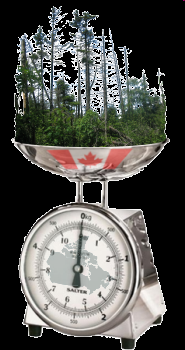 [Speaker Notes: Es necesario definir y medir la biomasa vegetal a fin de estimar los factores de emisión para los diferentes tipos de bosque.

En el módulo 2.3 se explica cómo estimar los factores de emisión para el cambio de la cubierta forestal.]
Orientación del IPCC sobre los factores de emisión
Factor de emisión = cambio en las existencias de C por unidad de superficie
Estratificación de existencias de carbono en tipos de bosques con diferentes densidades de C
Evaluación de cinco depósitos de carbono por estrato:
Biomasa aérea: árboles y arbustos
Biomasa subterránea: biomasa de las raíces
Madera muerta: troncos y ramas caídas
Hojarasca: residuos finos de madera, hojas muertas y humus
Materia orgánica del suelo: carbono que se ha incorporado al suelo mineral
[Speaker Notes: Es necesario efectuar la estratificación en diferentes tipos de bosques con distintas densidades de C para estimar los factores de emisión correspondientes a cada tipo y calcular las emisiones de carbono por separado para cada uno de ellos (DA x FE).

En cada estrato, es necesario calcular las emisiones de C correspondientes a cinco depósitos de carbono diferentes, siguiendo las orientaciones y las directrices del IPCC. Las técnicas y mediciones para hacerlo se explican en los módulos 2.3 y 2.5.]
Orientación del IPCC sobre los factores de emisión
Tres niveles para estimar los factores de emisión, en escala creciente de exactitud y precisión
[Speaker Notes: Para estimar los factores de emisión, pueden utilizarse tres niveles, en escala creciente de exactitud y precisión. Pero esto también supone mayor complejidad y mayores costos de seguimiento.

Nivel 1: Básico
Utiliza los factores de emisión por defecto proporcionados por el IPCC. El IPCC incluye seis clases para cada área continental a fin de abarcar las diferencias en elevación y zona climática general; se indican los valores por defecto para todos los depósitos de carbono basados en la vegetación.	
Nivel 2: Intermedio
Los factores de emisión definidos por el país se utilizan para las actividades o los usos de la tierra más importantes: volumen forestal o valores de la biomasa extraídos de inventarios forestales existentes o de estudios ecológicos. Para todos los demás usos de la tierra o actividades, pueden utilizarse las mismas metodologías que en el nivel 1.
Nivel 3: Más exigente
Mediciones repetidas de árboles de parcelas o modelos de procesos calibrados, adaptados en función de las circunstancias nacionales. Se pueden utilizar datos por defecto para otros depósitos estratificados por regiones dentro del país y por tipos de bosque, o estimaciones de los modelos de procesos.

Para obtener más información sobre los niveles, consulte el módulo 2.3.]
Métodos para estimar las emisiones de C
El IPCC describe dos métodos: de pérdidas y ganancias y de cambio de existencias.
El método de pérdidas y ganancias se aplica más generalmente.
En el DMO de la GFOI se describe cómo utilizar las orientaciones del IPCC para estimar las emisiones y absorciones derivadas de las cinco actividades de REDD+.
Consulte en el módulo 2.5 la información sobre la estimación de las emisiones de carbono causadas por la deforestación y la degradación de los bosques.
[Speaker Notes: El IPCC define dos métodos diferentes para calcular el cambio de las existencias totales de carbono en una área:
Método de cambio de existencias:En este método se estima la diferencia en las existencias de carbono de un depósito específico en dos momentos distintos. Este método puede utilizarse cuando las existencias de carbono de los depósitos pertinentes se han medido y estimado a lo largo del tiempo, como en los inventarios forestales nacionales. 
Método de pérdidas y gananciasEn este método se estima el saldo neto de los agregados y las absorciones de un depósito de carbono. En el depósito de biomasa viva, las ganancias son producto del crecimiento de la vegetación, mientras que en los otros, solo surgen a partir de la transferencia de carbono proveniente de otro depósito (p. ej., transferencia de un depósito de biomasa a uno de materia orgánica muerta debido a alguna perturbación). Las pérdidas surgen de la transferencia de carbono a otro depósito y de las emisiones causadas por la recolección, la descomposición o la quema. Este tipo de método se utiliza cuando se dispone de datos anuales como las tasas de crecimiento de la biomasa y la recolección de madera.]
Depósitos y flujos de C en los bosques(Fuente: IPCC [2003], OBP)
[Speaker Notes: La deforestación y la degradación de los bosques involucran transferencias significativas de carbono entre los depósitos.

Esta figura muestra los flujos y transferencias de C entre los diferentes depósitos de C y la atmósfera.

El método de pérdidas y ganancias puede utilizarse para estimar los cambios en los depósitos; en los niveles más altos, puede utilizarse el método de cambio de existencias o los modelos de procesos.]
Estimación de las emisiones de C causadas por la deforestación y la degradación de los bosques a partir de la matriz de perturbaciones
Puede realizarse un seguimiento de la retención, las transferencias y las eliminaciones.
Las transferencias imposibles se marcan en gris.
Fuente: IPCC 2006, Directrices, AFOLU
[Speaker Notes: Los impactos inmediatos en las existencias de carbono de cada estrato forestal, provocados por la conversión de la tierra, pueden resumirse en una matriz que describe la retención, las transferencias y la liberación de carbono de los depósitos debido a la conversión en el uso original de la tierra.

Este enfoque ayuda a garantizar la coherencia de la estimación en los depósitos de carbono.]
En resumen
REDD+ es un proceso de la CMNUCC que se ajusta a las decisiones de la CP.
Los países realizan mediciones y presentan informes sobre las cinco actividades de REDD+ y sobre los depósitos de carbono definidos por el IPCC; no deben omitirse los depósitos y actividades significativas.
Las decisiones de la CP exigen el uso de las orientaciones y las directrices del IPCC.
Se necesitan sistemas nacionales de vigilancia forestal para medir, notificar y verificar las actividades de REDD+.
En el DMO de la GFOI se ha descrito cómo aplicar las orientaciones y las directrices del IPCC para hacerlo.
Ejemplos de países y ejercicios
Ejemplos de países
Revisión de las propuestas de preparación para el programa de REDD+ presentadas por los países ante el Fondo Cooperativo para el Carbono de los Bosques (FCPF)
Enfoque por etapas para mejorar los inventarios de gases de efecto invernadero en México
Experiencias de países del anexo I que utilizan modelos de nivel 3 para contabilizar el carbono

Ejercicios
Los ejercicios comenzarán en el módulo 1.2.
Módulos recomendados como seguimiento
Módulo 1.2 como continuación de la descripción del contexto de la CMNUCC dentro de un país y para conocer más sobre el desarrollo de un sistema nacional de vigilancia forestal para REDD+

Módulos 2.1 a 2.8 para continuar aprendiendo sobre la medición y el seguimiento de REDD+

Módulos 3.1 a 3.3 para conocer más sobre la evaluación y presentación de informes de REDD+
Bibliografía
Avitabile, V., Herold, M., Heuvelink, G. B. M., Lewis, S. L., Phillips, O. L., Asner, G. P., Armston, J., Ashton, P. S., Banin, L. et al., 2016. An integrated pan-tropical biomass map using multiple reference datasets. Global Change Biology, 22, pp. 1406–1420.
Baccini, A., S. J. Goetz, W. S. Walker, N. T. Laporte, M. Sun, D. Sulla-Menashe, J. Hackler, P. S. A. Beck, R. Dubayah, M. A. Friedl, et al. 2012. “Estimated Carbon Dioxide Emissions from Tropical Deforestation Improved by Carbon-Density Maps.” Nature Climate Change 2: 182–185. http://www.nature.com/nclimate/journal/v2/n3/full/nclimate1354.html.
FAO & JRC, 2012. Global forest land-use change 1990–2005 , by E.J. Lindquist, R. D’Annunzio, A. Gerrand, K. MacDicken, F. Achard, R. Beuchle, A. Brink, H.D. Eva, P. Mayaux, J. San-Miguel-Ayanz & H-J. Stibig. FAO Forestry Paper No. 169. Food and Agriculture Organization of the United Nations and European Commission Joint Research Centre. Rome, Italy. Available at: http://www.fao.org/docrep/017/i3110e/i3110e.pdf
GFOI (Global Forest Observations Initiative). 2014. Integrating Remote-sensing and Ground-based Observations for Estimation of Emissions and Removals of Greenhouse Gases in Forests: Methods and Guidance from the Global Forest Observations Initiative. (Often GFOI MGD.) Geneva, Switzerland: Group on Earth Observations, version 1.0. http://www.gfoi.org/methods-guidance/. 
GOFC-GOLD (Global Observation of Forest Cover and Land Dynamics). 2014. A Sourcebook of Methods and Procedures for Monitoring and Reporting Anthropogenic Greenhouse Gas Emissions and Removals Associated with Deforestation, Gains and Losses of Carbon Stocks in Forests Remaining Forests, and Forestation. (Often GOFC-GOLD Sourcebook.) Netherland: GOFC-GOLD Land Cover Project Office, Wageningen University. http://www.gofcgold.wur.nl/redd/index.
Hewson, J., M. Steininger, and S. Pesmajoglou, eds. 2013. REDD+ Measurement, Reporting and Verification (MRV) Manual. USAID-supported Forest Carbon, Markets and Communities Program. Washington, DC, USA.http://www.fcmcglobal.org/documents/mrvmanual/MRV_Manual.pdf.
IPCC (Intergovernmental Panel on Climate Change). 1996. Revised 1996 IPCC Guidelines for National Greenhouse Gas Inventories. Geneva, Switzerland: IPCC. http://www.ipcc-nggip.iges.or.jp/public/gl/invs4.html.
IPCC. 2000. Good Practice Guidance and Uncertainty Management in National Greenhouse Gas Inventories. (Often IPCC GPG.) Geneva, Switzerland: IPCC. http://www.ipcc-nggip.iges.or.jp/public/gp/english/.
IPCC, 2003. 2003 Good Practice Guidance for Land Use, Land-Use Change and Forestry, Prepared by the National Greenhouse Gas Inventories Programme, Penman, J., Gytarsky, M., Hiraishi, T., Krug, T., Kruger, D., Pipatti, R., Buendia, L., Miwa, K., Ngara, T., Tanabe, K., Wagner, F. (eds.). Published: IGES, Japan. http://www.ipcc-nggip.iges.or.jp/public/gpglulucf/gpglulucf.html (Often referred to as IPCC GPG)
IPCC 2006. 2006 IPCC Guidelines for National Greenhouse Gas Inventories, Prepared by the National Greenhouse Gas Inventories Programme, Eggleston H.S., Buendia L., Miwa K., Ngara T. and Tanabe K. (eds). Published: IGES, Japan. http://www.ipcc-nggip.iges.or.jp/public/2006gl/vol4.html (Often referred to as IPCC AFOLU GL)
IPCC. 2014. “Summary for Policy Makers.” In Climate Change 2014: Mitigation of Climate Change; Working Group III Contribution to the Fifth Assessment Report of the IPCC, edited by O. Edenhafer, R Pichs-Madruga, Y. Sokona, et al. Cambridge University Press. http://www.ipcc.ch/report/ar5/; http://mitigation2014.org/report/summary-for-policy-makers.
Saatchi, S. S., N. L. Harris, S. Brown, M. Lefsky, E. T. A. Mitchard, W. Salas, B. R. Zutta, W. Buermann, S. L Lewis, S. Hagen, et al. 2011. “Benchmark Map of Forest Carbon Stocks in Tropical Regions across Three Continents.” Proceedings of the National Academy Sciences 108: 9899–9904.
Streck, C., 2015. The Paris Agreement, Summary. Climate Focus Briefing Notehttp://www.climatefocus.com/sites/default/files/20151228%20COP%2021%20briefing%20FIN.pdf
Thurner M. et al., 2014. Carbon stock and density of northern boreal and temperate forests. Global Ecology and Biogeography, 23, 297–310
UNFCCC COP (United Nations Framework Convention on Climate Change Conference of the Parties) Decisions. This module refers to and draws from various UNFCCC COP decisions. Specific decisions for this module are listed in the “Background Material” slides. All COP decisions can be found from the UNFCCC webpage “Search Decisions of the COP and CMP.” http://unfccc.int/documentation/decisions/items/3597.php#beg.
UN-REDD, 2013. National Forest Monitoring Systems: Measurement, Reporting and Verification (M & MRV) in the context of REDD+ Activities. http://www.unredd.net/index.php?option=com_docman&task=doc_download&gid=10305&Itemid=53